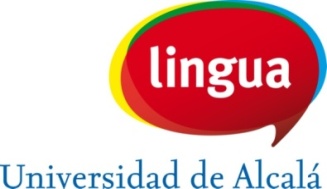 Group registration sheet (2010)
GROUP COORDINATOR
NAME:
SURNAME:
SEX:  M                  F 
NATIONALITY
PASSPORT NUMBER:
ADDRESS:
CITY:                                                                            POST CODE:
CONTACT TELEPHONE: 
E-MAIL:
REGISTRATION PROCESSING
In order to help Lingua to meet the requirements of the implemented quality system, group coordinators must fill in this form and send it to the Corporate Development Manager of Lingua (position currently held by Nieves de Mingo  -nieveS@lingua.edu.es-). This request will be received and processed and the  course/program budget will be sent back to the representative of the University or institution. The budget must be approved, preferably with the signature of the group coordinator or person in charge and sent to Lingua by fax. Otherwise, an agree e-mail would be enough.  From that moment on, the registration of the students proceeds as usual (accomodation assignement, visa procedures, etc).

The course fees must be paid in advance. The students will pay  for their accomodation directly  to Lingua the full quantity on the first day of their stay in the centre.
PAYMENT
Bank transfer  specifying name, suname, course and institution free of charges to:
SANTANDER CENTRAL HISPANO (BSCH)
C/ Libreros, 19, 28801 ,Alcalá de Henares, Madrid
“Lingua–Universidad de Alcalá, SRL”
IBAN: ES77-0049-6692-81-2216306751 Swift code: BSCHESMM
Fiscal data to be reflecte in the bill:
NAME AND SURNAME/ OFFICE OR DEPARTMENT:
ADDRESS:
TELEPHONE:
TAX IDENTIFICATION NUMBER:
DATA PROTECTION IN THE SPANISH STATE
Art. 5 de la Ley Orgánica 15/1999, de 13 de diciembre sobre Protección de Datos de Carácter Personal: los datos personales recogidos serán incorporados y tratados en el fichero “Previsión de alumnos” y no podrán ser cedidos, salvo las cesiones previstas por la Ley. El órgano responsable del fichero es Lingua-Universidad de Alcalá y la dirección donde el interesado podrá ejercer los derechos de acceso, rectificación, cancelación y oposición ante el mismo es C/Escritorios nº 4, Alcalá de Henares, Madrid.
2
www.lingua.edu.es
Accommodation options
*The contract will be drawn up for 10 months from 1/9/09 to 20/6/10 with the option of extension to 12 months.
 
All prices are in €/person/month, including: accommodation, fixed telephone fee, access to Internet, TV, satellite connection, use of communal areas & VAT
In RESA, additional costs, apart from a deposit of 200 € for stays longer than a month, are use of gas & water (34.50 €/month fixed price), electricity (17 €/month to be adjusted at the end of stay wit respect to electricity used in your room) and phone calls which will be billed separately. 

If a student has to return to his/her home country due to force majeure, the outstanding cost of the accommodation will be reimbursed, apart from 50 € compensation to the family.
3
www.lingua.edu.es
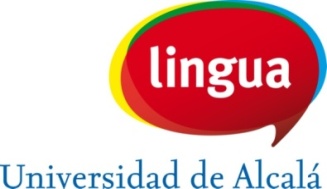 Regulations
Dates and prices
The dates and prices of the courses will be those shown on the official Lingua webpage and in current brochures. Information will be updated  in due course. Please visit  www.lingua.edu.es 

Students must  register for  Lingua courses :

At least 7 days  before the start date of the course if they do not need to book accommodation.

1 day prior if they do not need  neither accommodation nor visa.

Students will start the program on the indicated dates, both for the level test and the courses themselves. Those who wish to begin on a date outside the set calendar will be subject to course availability.

Under no circumstances will course prices be varied.

The price of the course includes: student textbook, exercise booklet, guided tour around Alcalá de Henares on the first day of the course, placement test, diploma issuance, student ID card that allows the use of Alcalá University facilities, license for the virtual course in Spanish (AVE) and 24 hour Student Service.
Visa and residence permit procedures
Those students who need to ask for a student visa (D type) in the Spanish Embassy will need an admission letter from Alcalá University which will be dispatched as soon as the student pays course fees in full.

This document will contain the student´s  personal data, passport number, dates of the courses and accommodation address.

The period booked and paid by the student will be that included in the certificate issued by Lingua in order to commence consular procedures.
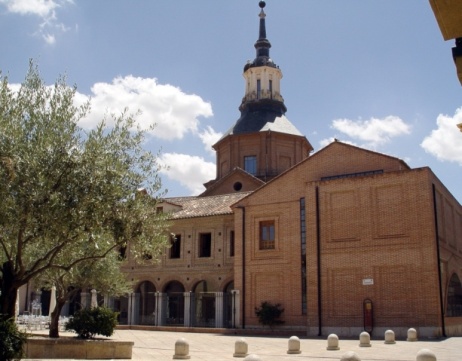 Reimbursement
If the student has his/her visa application rejected, Lingua will proceed with reimbursement of the received payment, with a discount of 10% to cover costs of payment  processing. In order to do so, the student must present:
The original document of denial issued by the respective Embassy  or Consulate.
The original admission documents sent by Lingua.

Under no circumstances other than these will reimbursement of course fees be considered.
www.lingua.edu.es
Cancellation policy
BY THE STUDENT

If the student chooses to cancel a course once the registration fee has been paid and before the course start date, Lingua will apply one of the following criteria regarding reimbursements of payment by the student:

70%  if the course is cancelled at least 30 days prior to the start date.

50% if the course is cancelled  less than  30 days prior to the course start date.

No reimbursement will be made once the course has started.

In cases where consular procedures have been undertaken by Lingua and the course is  cancelled by the student, Lingua will immediately notify the fact to the Spanish Embassy or Consulate of the country concerned, urging the officials to cancel the issue of  visa.


BY LINGUA

A student may be expelled from Lingua and therefore the existing contract for the course automatically  terminated if  his/her  behaviour is not correct.

The above means:

.Moral or physical harm caused to classmates, teachers, other school staff, host families, university residence staff or anyone else.
.Physical damage incurred in the centre, the accommodation booked by Lingua or the places visited during the students´s  stay in Lingua.
.Public exhibition of racist, sexist or ideologically violent attitudes.
.Repeated misuse of the services provided by Lingua.
.Involvement in legal problems with the Spanish authorities caused by the student during his/her stay in Lingua.

In these cases, no reimbursement will be made. Repatriation expenses, the payment for   damage caused  and the legal assistance (when necessary) will be the responsibility of the student.

Lingua will not be responsible for any payment caused by the breach of these rules.
www.lingua.edu.es